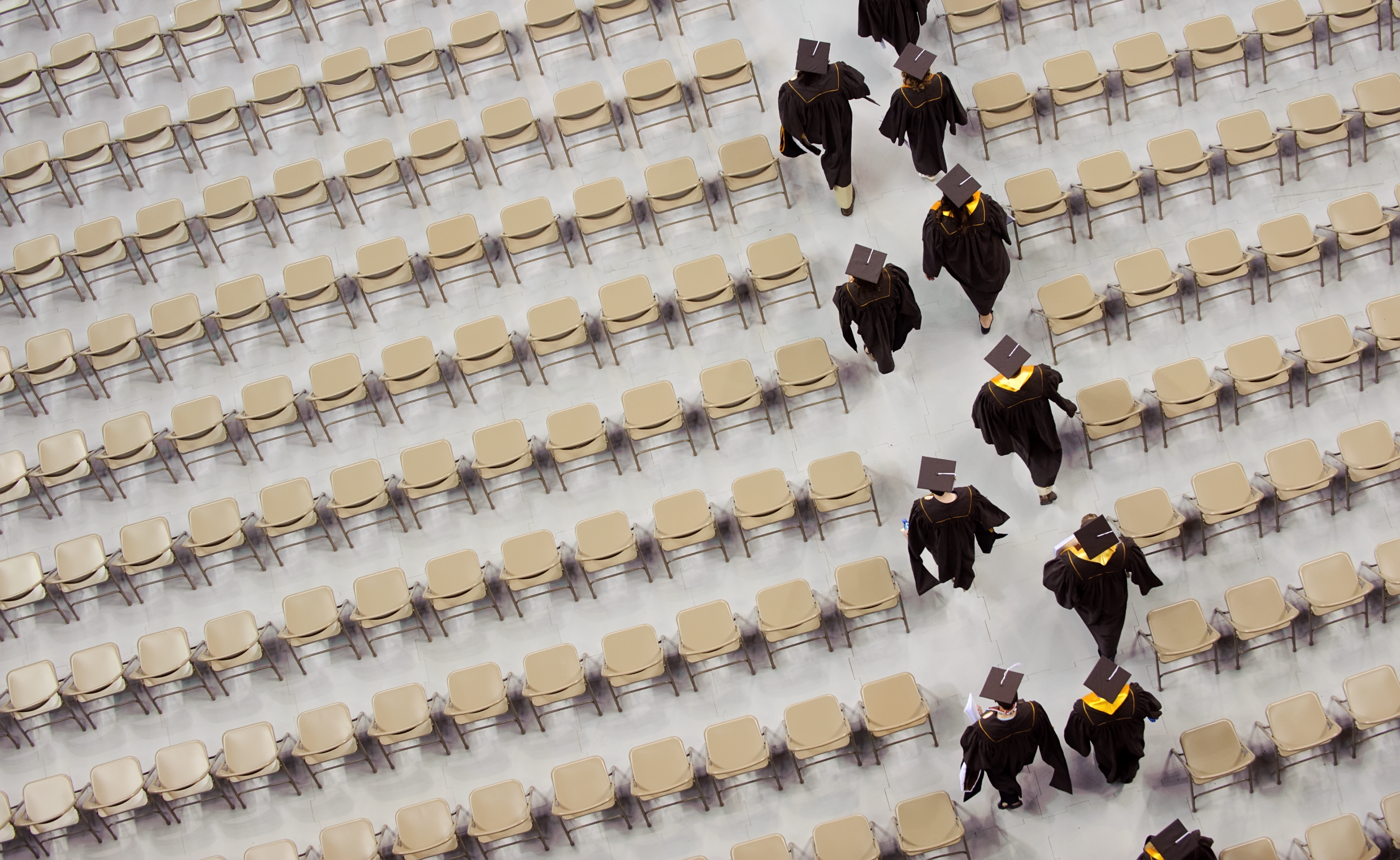 Online Education
at the University
of Wyoming
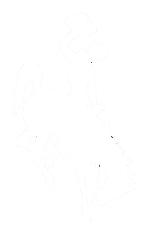 Dr. Kate Miller
Provost and Vice President for Academic Affairs
UW Distance Education Mission
Offer Wyoming residents access to education at every stage of life, regardless of location, to increase educational attainment, advance career opportunities, and foster economic diversification in the state by providing affordable, high-quality, online education centered on access and student success.
[Speaker Notes: Overview; introduce present members of the distance team.]
Education at a Distance: Then and Now
A long history…
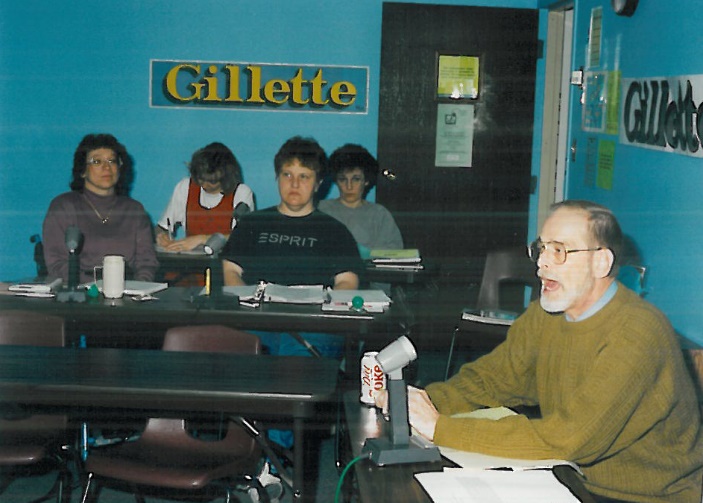 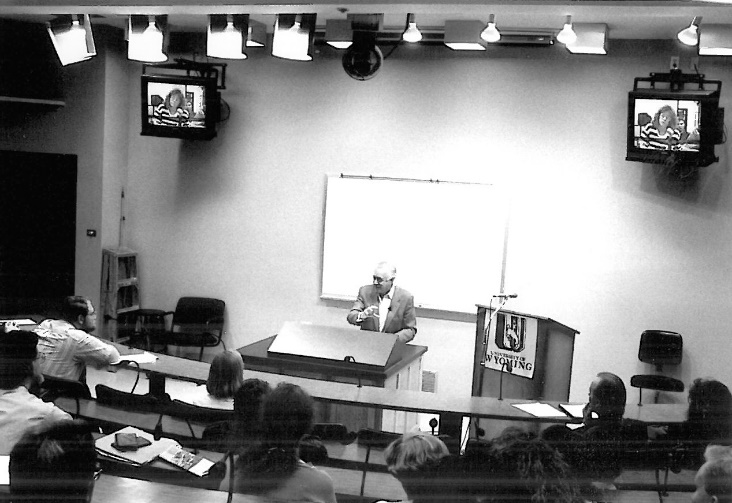 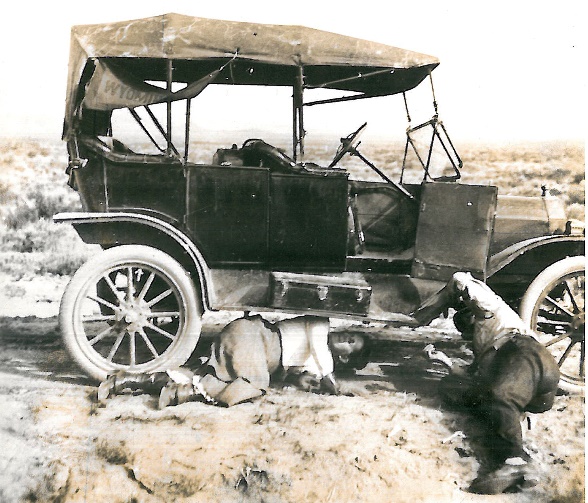 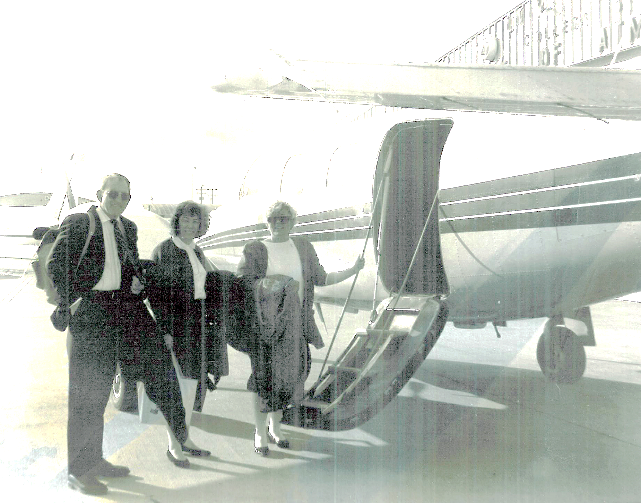 Today…
Education at a distance is largely delivered online: UW offers 450-525 online courses each fall and spring semester; 200-300 each summer
More than 400 instructors taught online courses in Academic Year 18-19
Online Education Delivery Modes
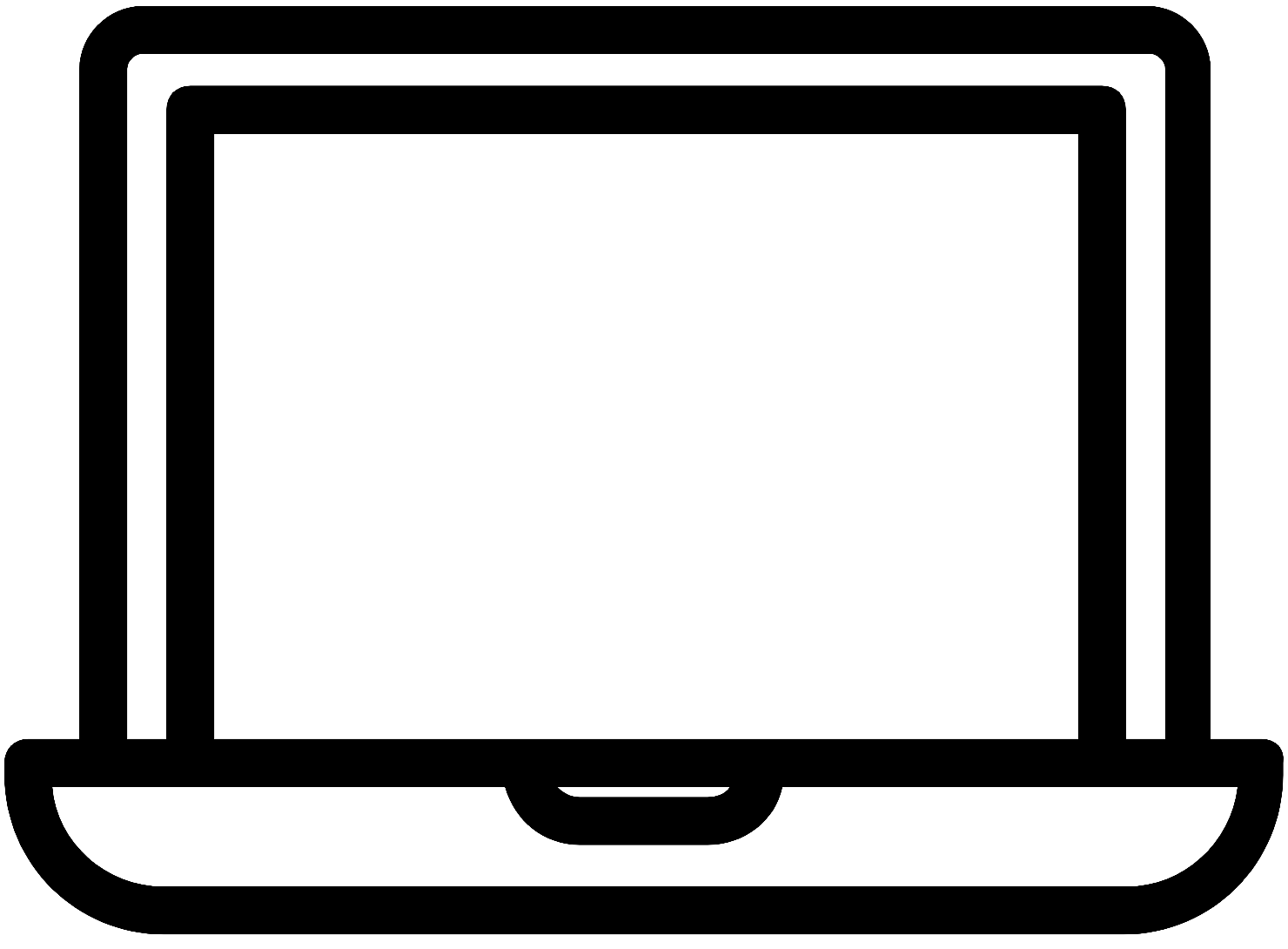 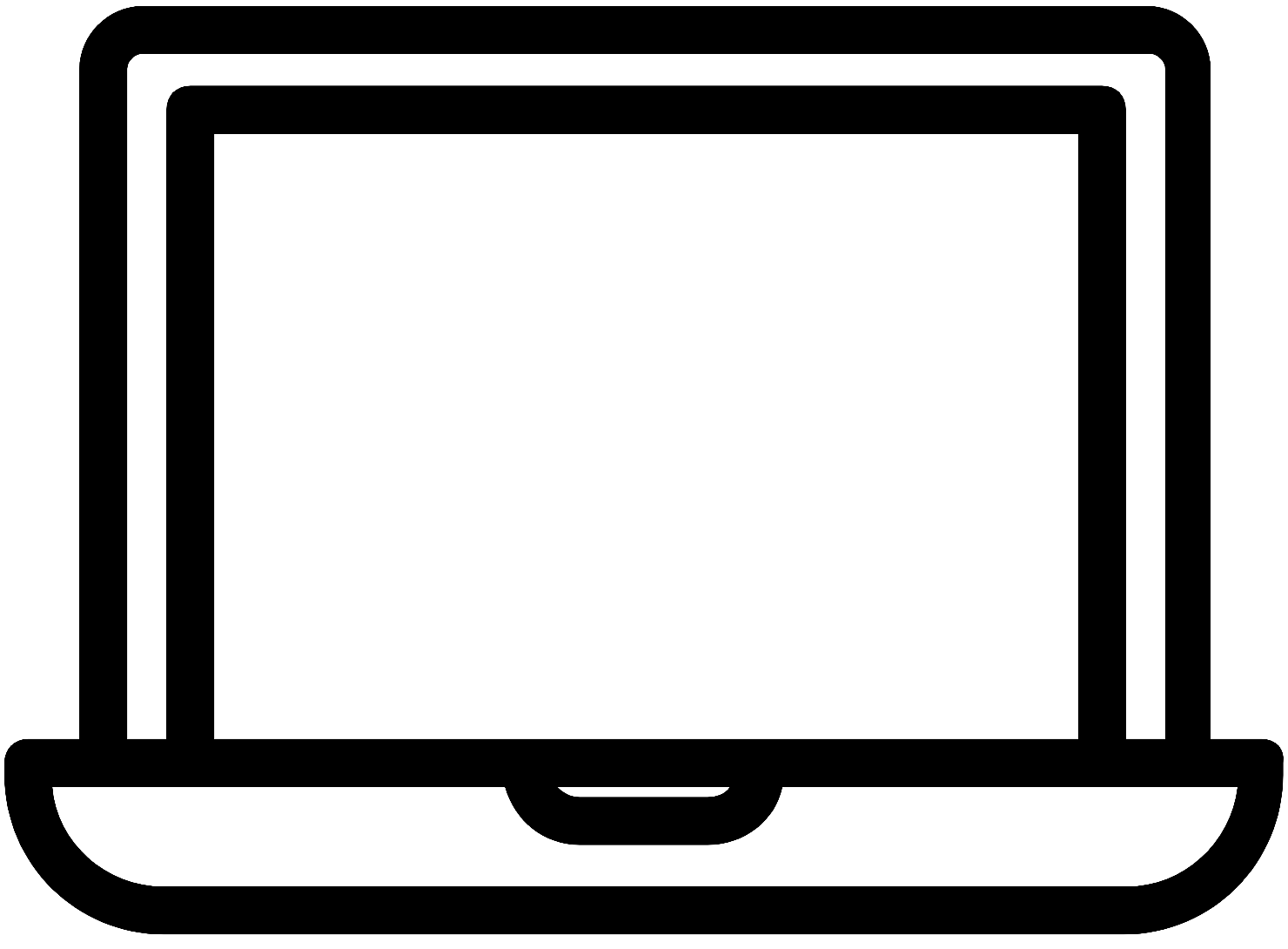 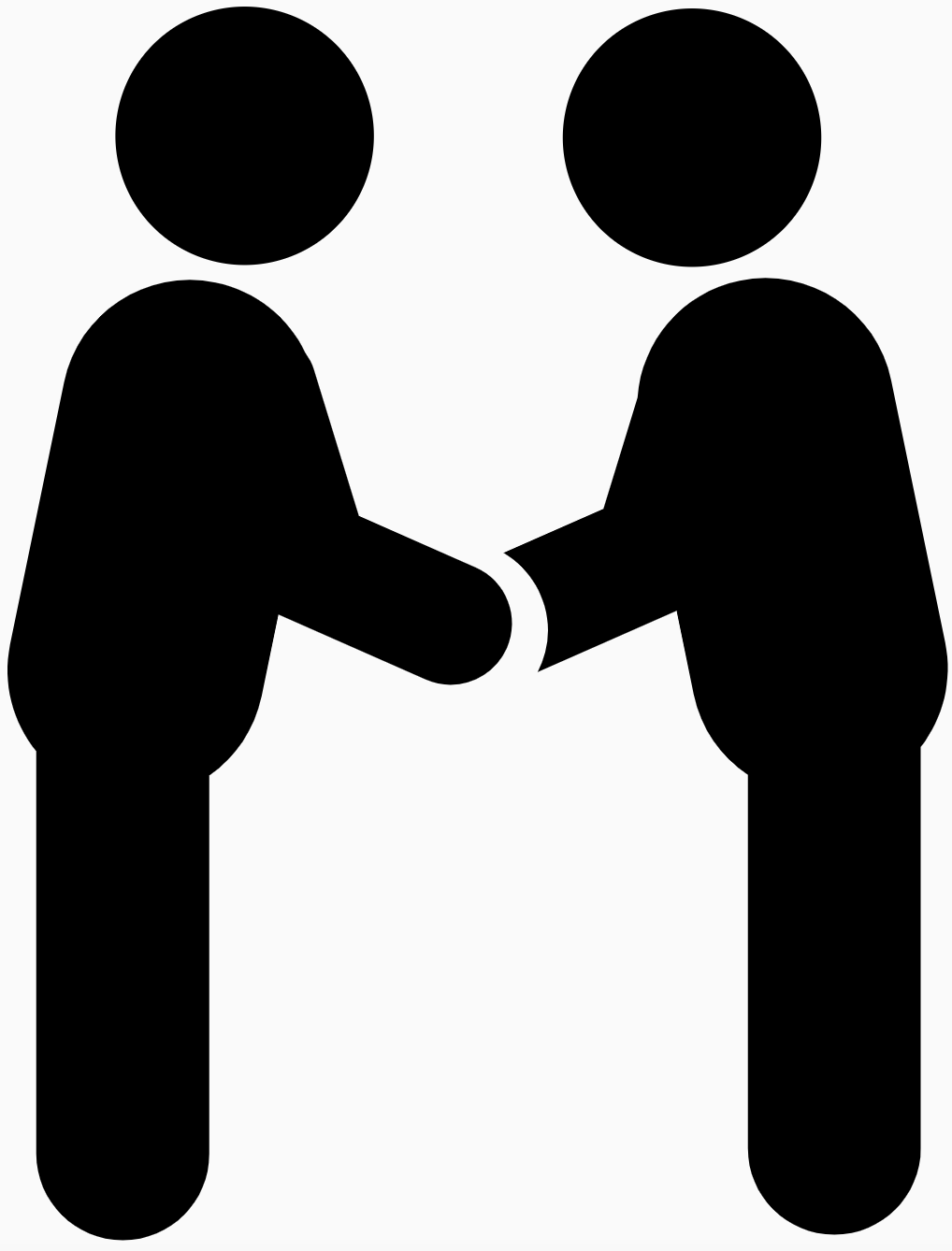 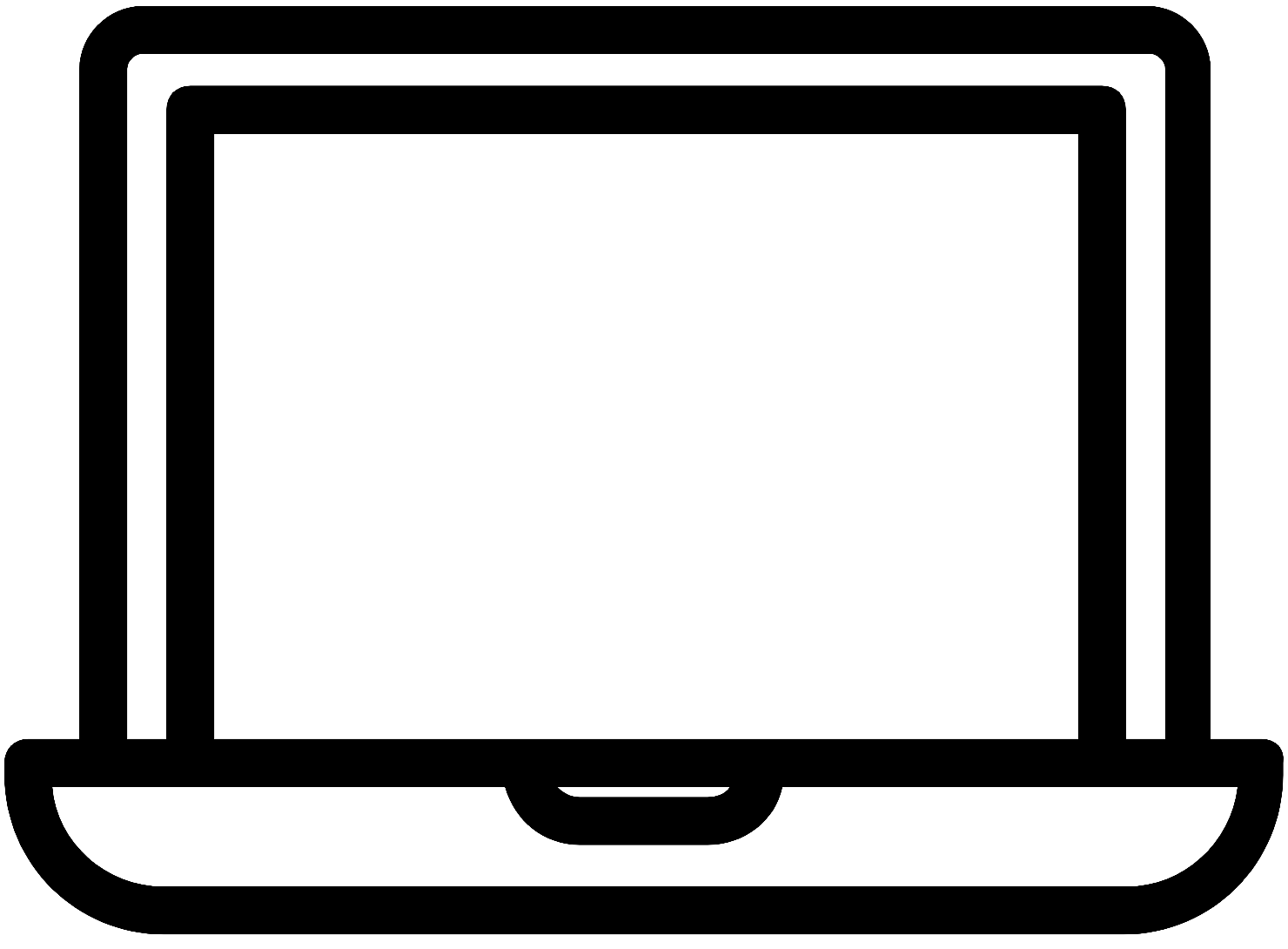 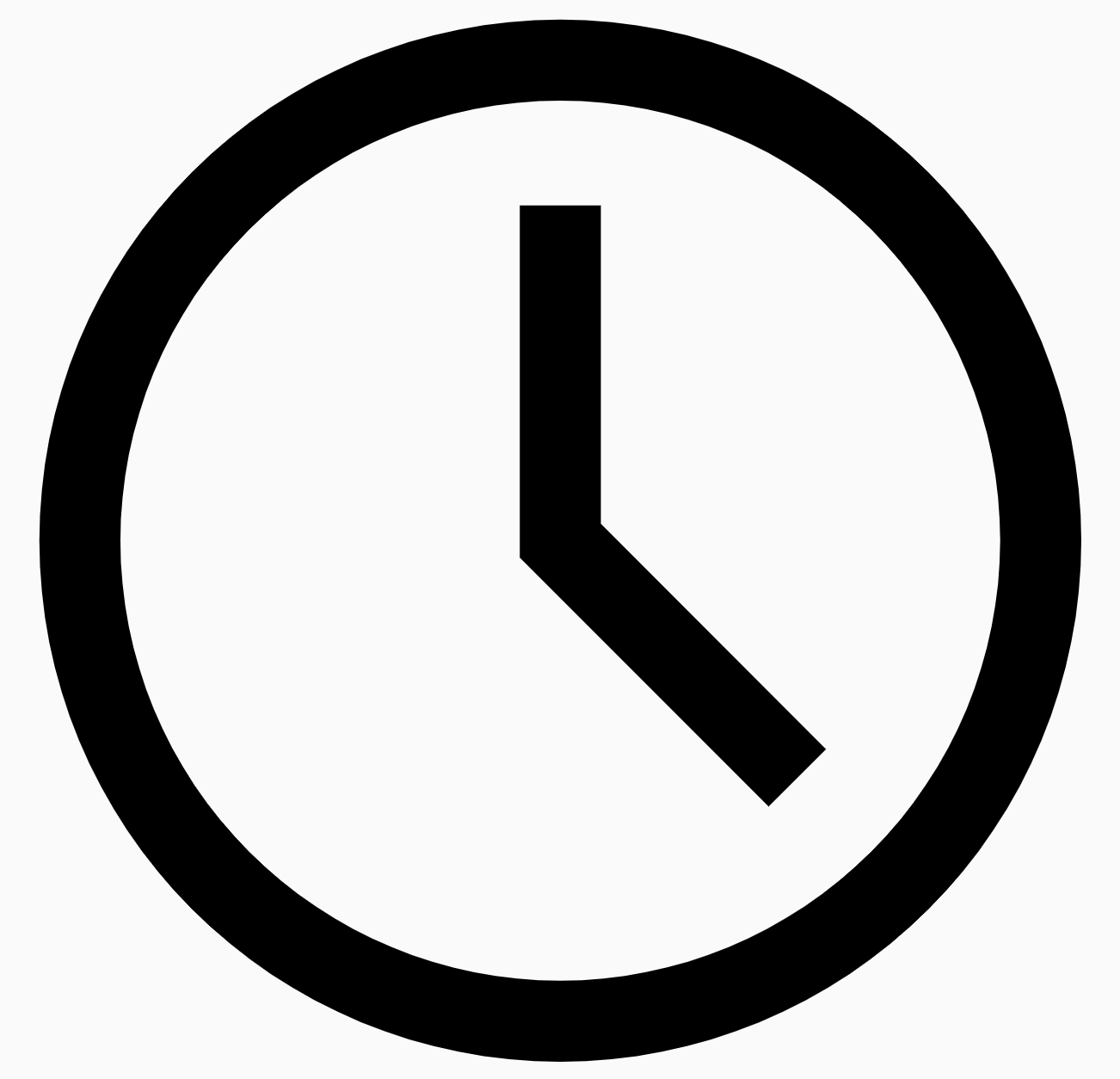 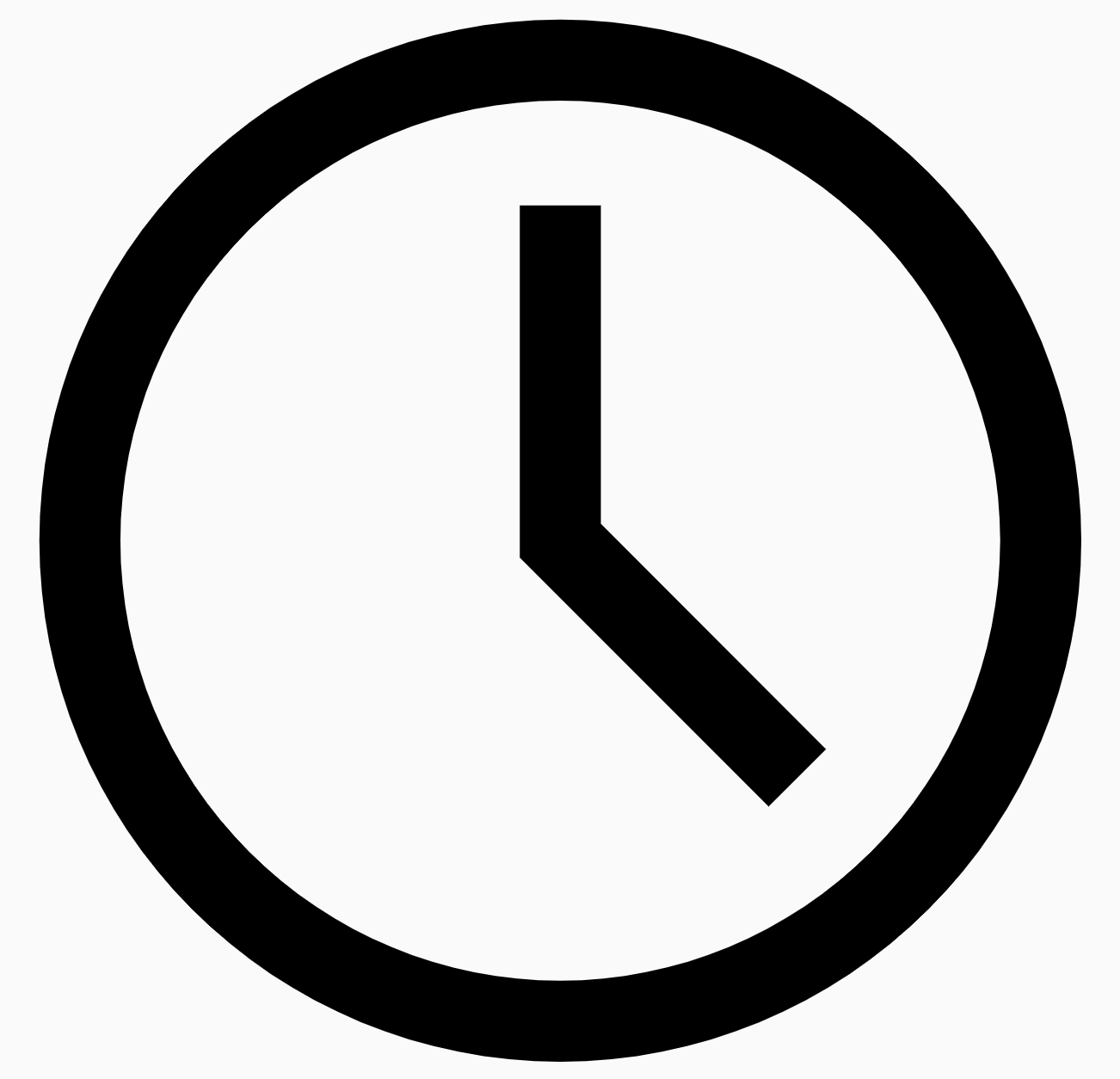 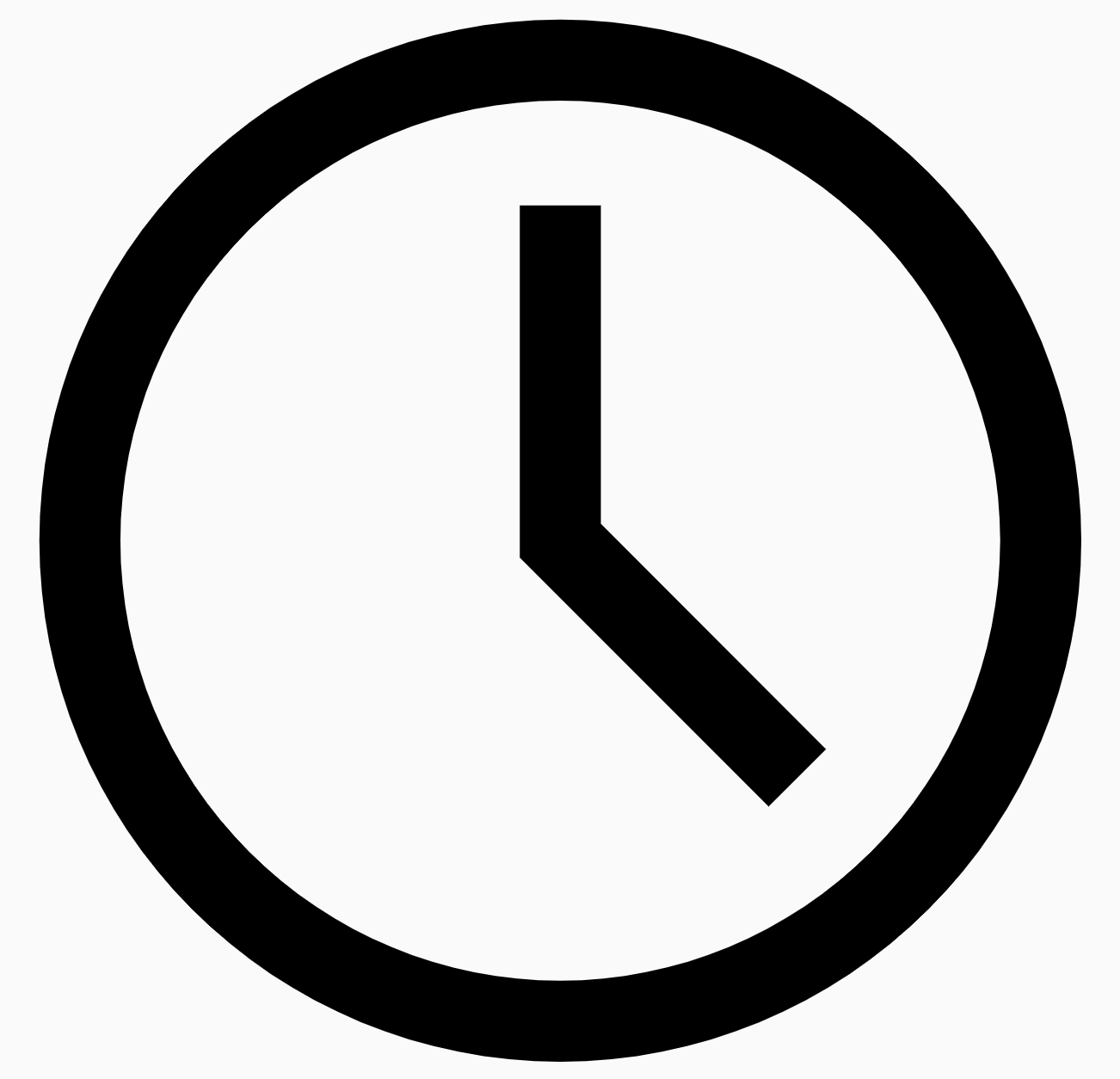 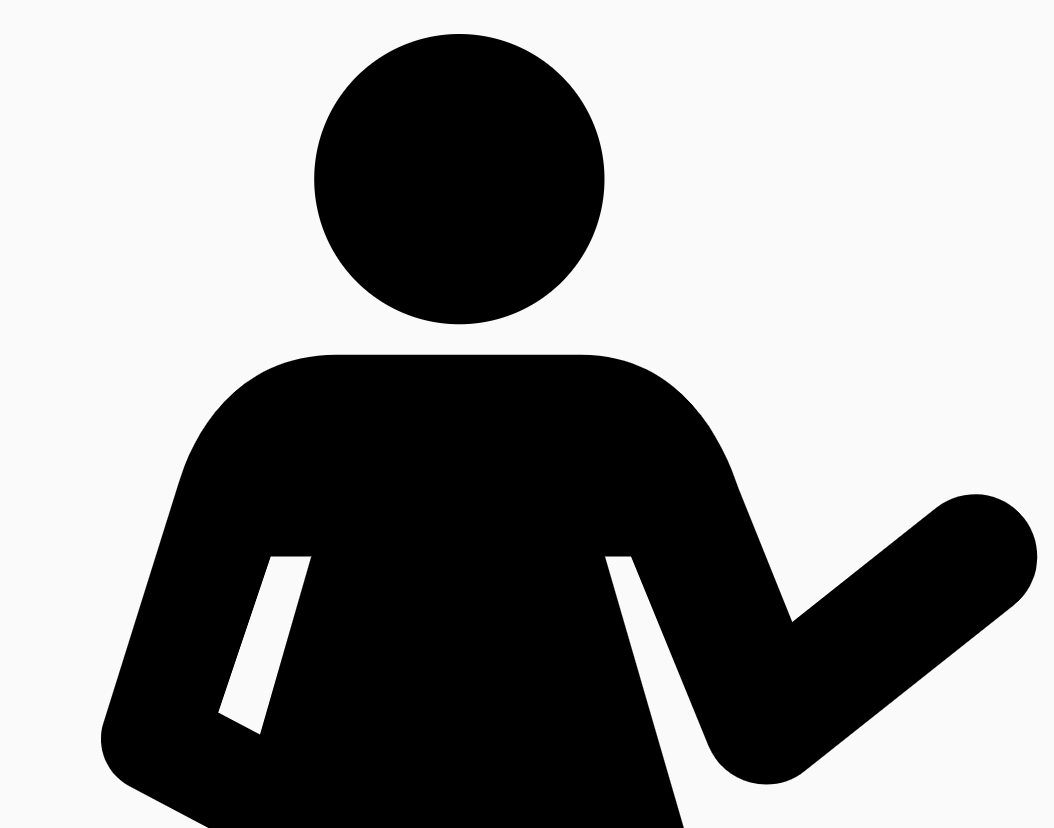 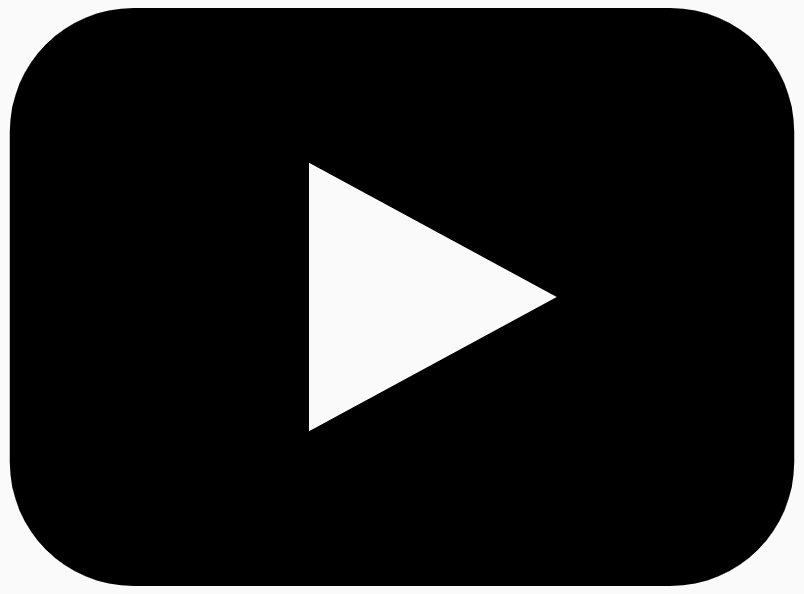 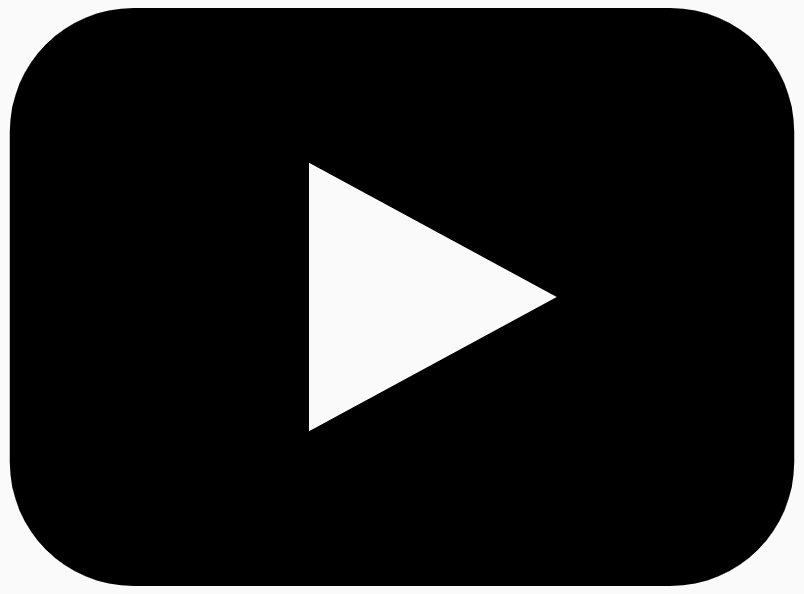 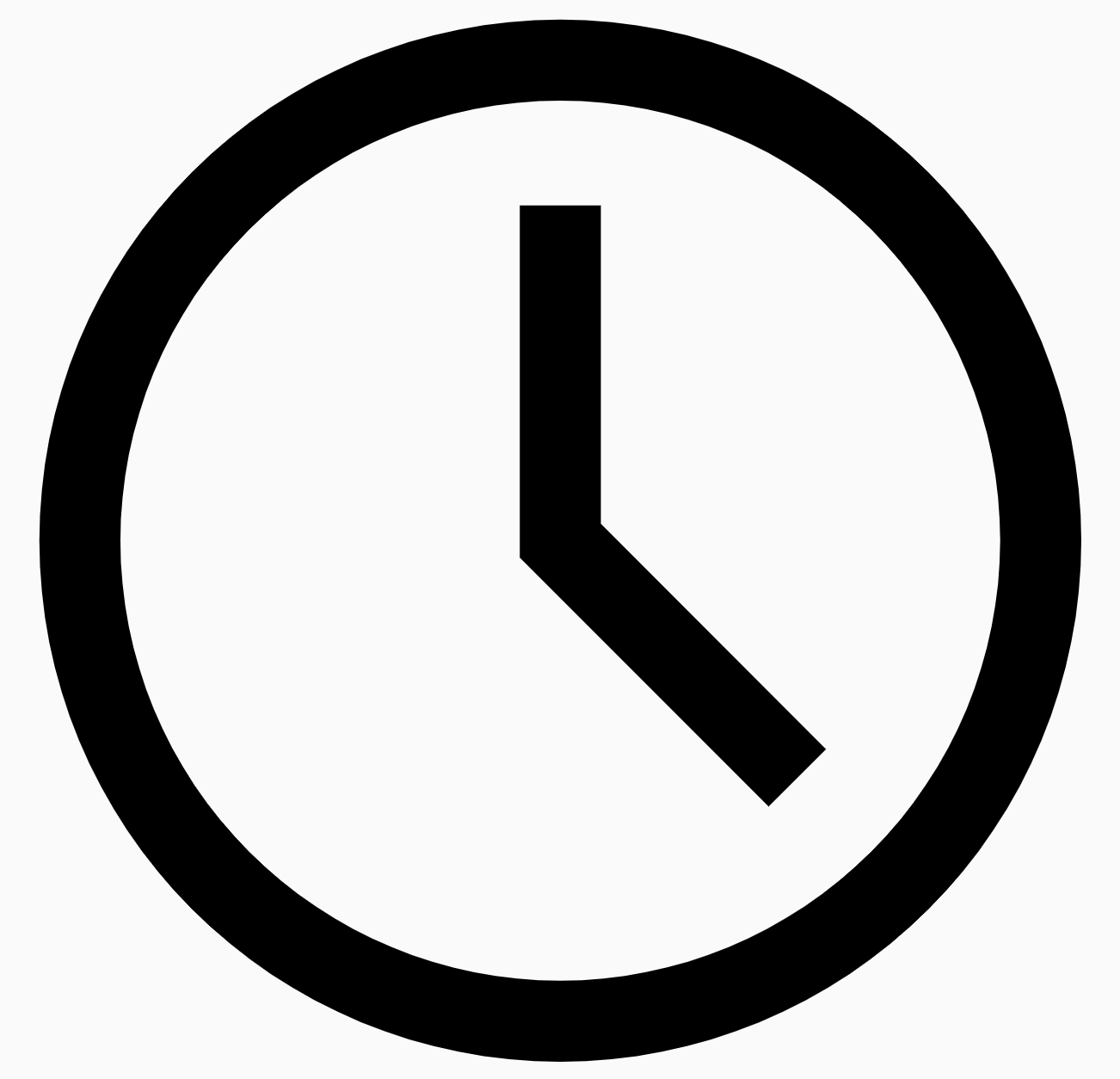 Who are UW’s online students?
UW enrolled 1,661 fully online students in spring 2019; 1,614 in fall 2018
13.2% of total UW student population in AY 2018-19
Undergraduate*: 849 Wyoming residents (87%); 130 non-residents (13%)
Graduate*: 551 Wyoming residents (81%); 131 non-residents (19%)
28% of all UW graduate students are distance students
Mostly adult learners  
Average undergraduate student age = 31 (21 for Main Campus)
Average graduate student age = 37 (28 for Main Campus)
67% Female, 33% Male 
80% are enrolled as part-time students
* Spring 2019 figures
Online Enrollments at UW
AY17-18
AY13-14
AY16-17
AY18-19
AY14-15
AY15-16
Number of 
Students 
Enrolled
Completely 
Online
1,661
1,614
Unduplicated
Headcounts
WY Resident
Non-resident
Online
Course
Enrollments
by Student
Credits
Hours
Fall
Spring
Summer
Current Online Programs at UW
=Top 5 programs by enrollment;   *No longer accepting applications
What is in the pipeline?
College of Business is developing an online BS in Accounting planned to begin spring 2020
11 programs received 2019 Innovation Funds
BS Psychology (Asynchronous)
BA Criminal Justice (Asynchronous)
BSN Nursing (Program expansion)
Master of Accounting (Asynchronous)
Master of Business Administration (Redesign)
Master of Finance (Asynchronous)
Funded and guided by TEI, the College of Education will develop undergraduate programs to be offered fully online starting with Elementary Education
Exploring expansion of online BGS tracks and BAS areas of emphasis
Master of Kinesiology and Health (Asynchronous)*
Master of Public Administration (Asynchronous)
Cybersecurity Certificate (Asynchronous)*
UG and Grad GIST Certificates (Asynchronous)*
Math HLC Certification (Asynchronous)*
BOLD=New program offering
Efforts to Build Online Delivery Capacity
In fall 2019, implementing new software, programs, and services to enhance capacity for delivery of online education
Honorlock: Proctoring program for online test-taking
NetTutor: 24/7 online tutoring service for all students supporting all subject areas
CourseTune: Curriculum mapping; assessment of student learning outcomes development
Quality Matters: Rubrics for assessing course quality; training and certification for online instruction
UW LinkedIn Learning (HR): Includes training modules designed specifically for online instructors
Elevate: Course and enrollment management system for non-credit course offerings
Ruffalo Noel Levitz: Investing in updating and revising online program websites
Examining options for expanding capacity to enroll and support online students; grow new programs
Marketing, lead generation, and recruitment
Student services, advising, and coaching
Instructional design
Goals for the Months Ahead
New program launches in Spring 2020
BS in Accounting completion degree
By mid-December 2019, schedule the launch of five additional programs within 18 months, with priority on undergraduate completion and 4+1 programs
Identify a new staffing and service model to build additional capacity for the delivery of online education for implementation in FY21 
Redesign of UW’s online program websites and marketing materials in AY19-20
Graduate GIST certificate
Supplementary Slides
Online Enrollments: Close Peers + CSU
List excludes minors and licensure programs   |   *Includes Associates and/or Associates of Applied Science degrees
Competitors Enrolling Wyoming Students
25-49 WY students
More than 100 WY students
50-99 WY students
University of North Dakota (47)
Excelsior College (36)
Colorado Christian University (34)
Regis University (28)
University of South Dakota (27)
Weber State University (27)
American College of Education (26)
Colorado Technical University (87)
Arizona State University (86)
Utah State University (86)
Penn Foster College (85)
Ashworth College (83)
Valley City State University (83)
Capella University (82)
Purdue University Global, Inc. (79)
Stevens-Henager College-Ogden (64)
Western Governors University (746)
Grand Canyon University (195)
University of Phoenix (173)
Brigham Young University-Idaho (173)
Black Hills State University (171)
American Public University System (167)
Southern New Hampshire University (143)
Chadron State College (142)
Park University (124)
Liberty University (115)
Colorado State University (111)
Columbia Southern University (107)
2016 Reorg of Outreach School Functions
Institutional Marketing
+ 2 FTE Student Resources & 	Digital Marketing; + 2 UW TV
Enrollment Management
+2 FTE Outreach Registration & 	Summer School ; +1 Degree Analysist
Institute for Innovation in Instruction & Assessment
Establish institute to transform educational experiences for ALL students through faculty innovation centers
7 FTE from OCP + 1 FTE Assessment + ECTL
Information Technology
+ 5 FTE from Outreach 	Technology Services
Outreach School
Office of Global 
Engagement
Establish autonomous unit to include functions of IPO, ISS, ELC, plus ….
+ 1FTE Ambassador & 	Events Coordination
Office of the Provost Business Office
+ 2 FTE for centralized 	accounting & budgets
+ 1 FTE for compliance & 	accreditation
UW-Casper &Regional Centers
Streamline & Restructure